استكشاف
جمع الكسور العشرية
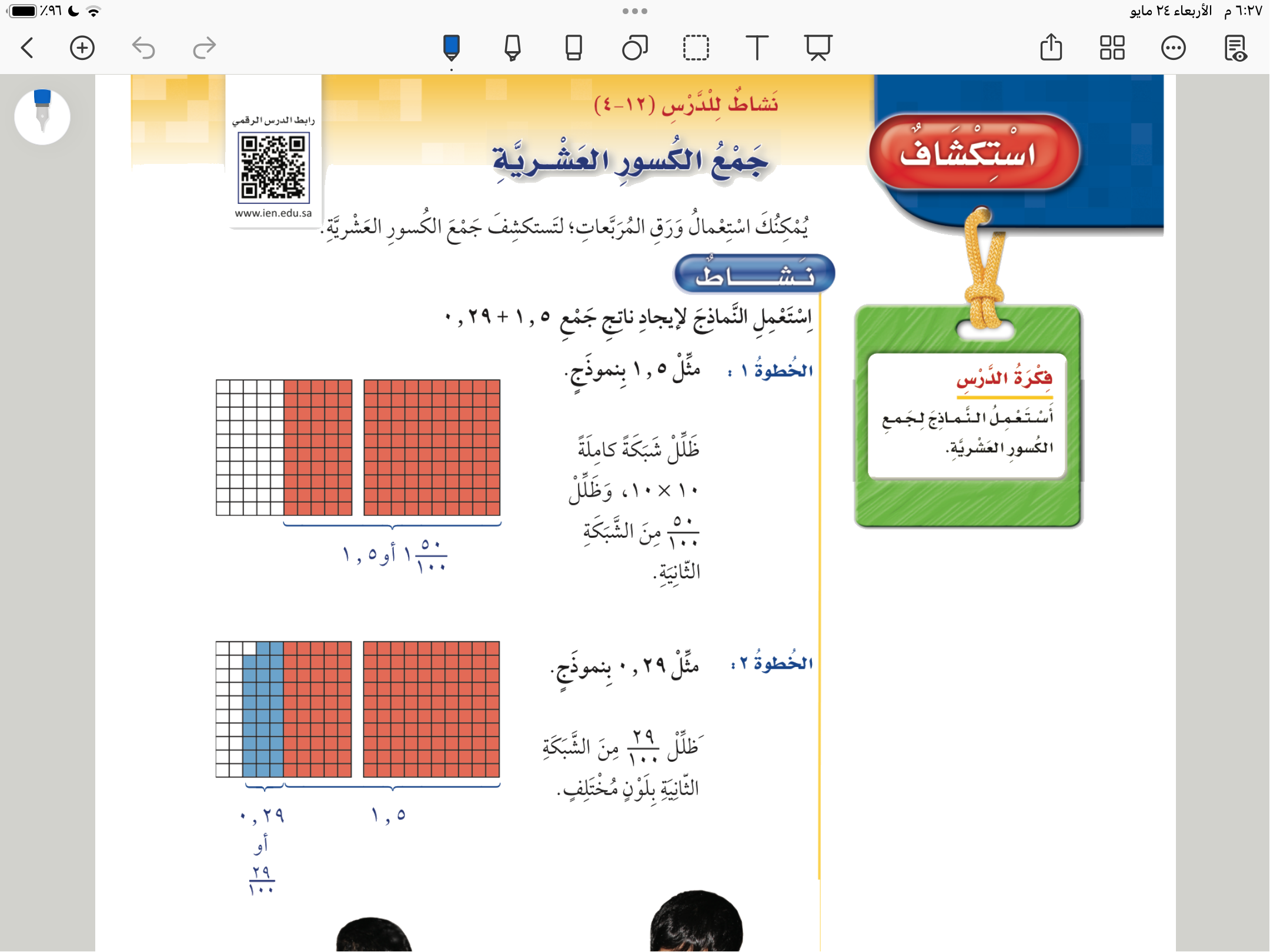 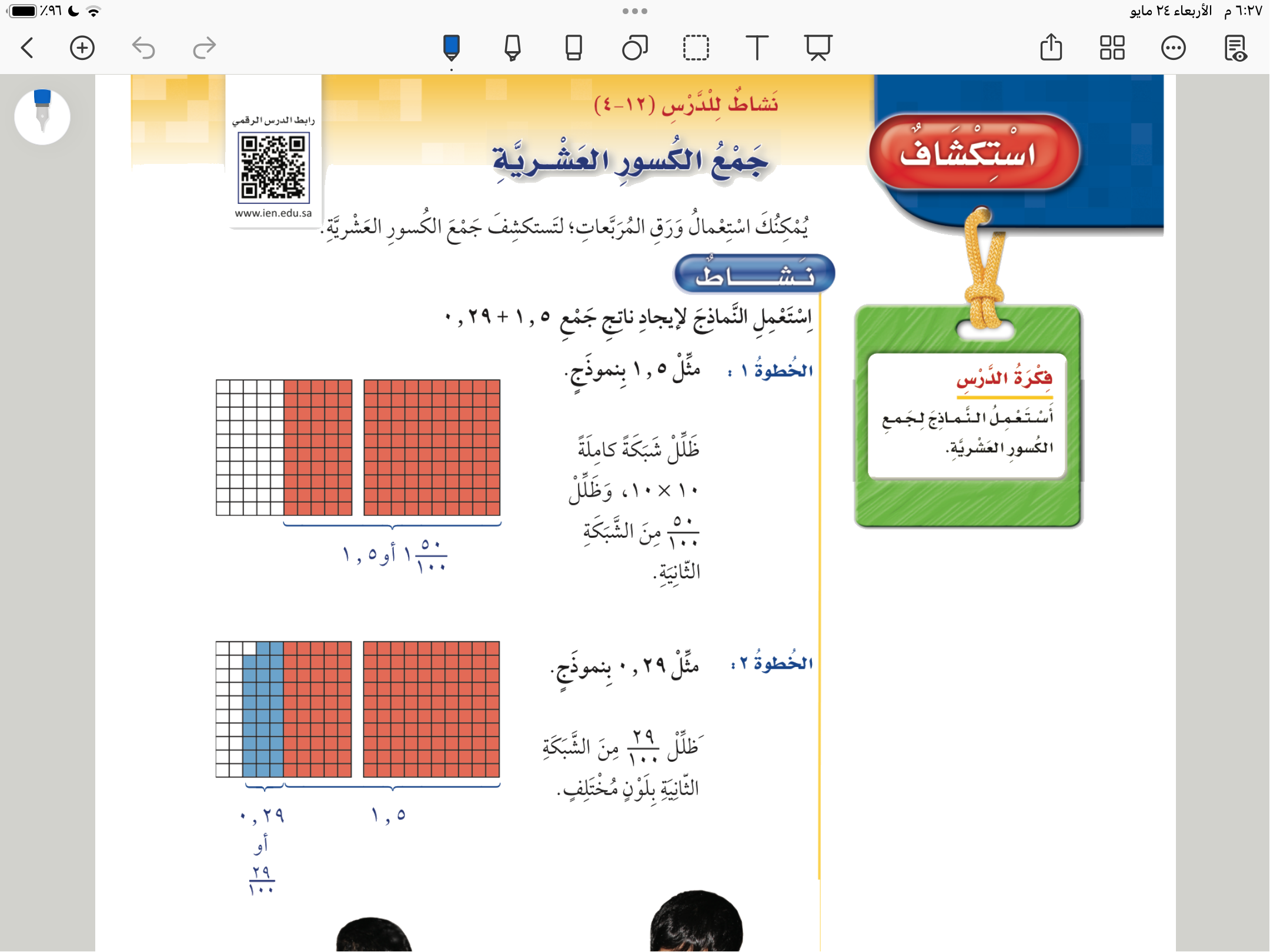 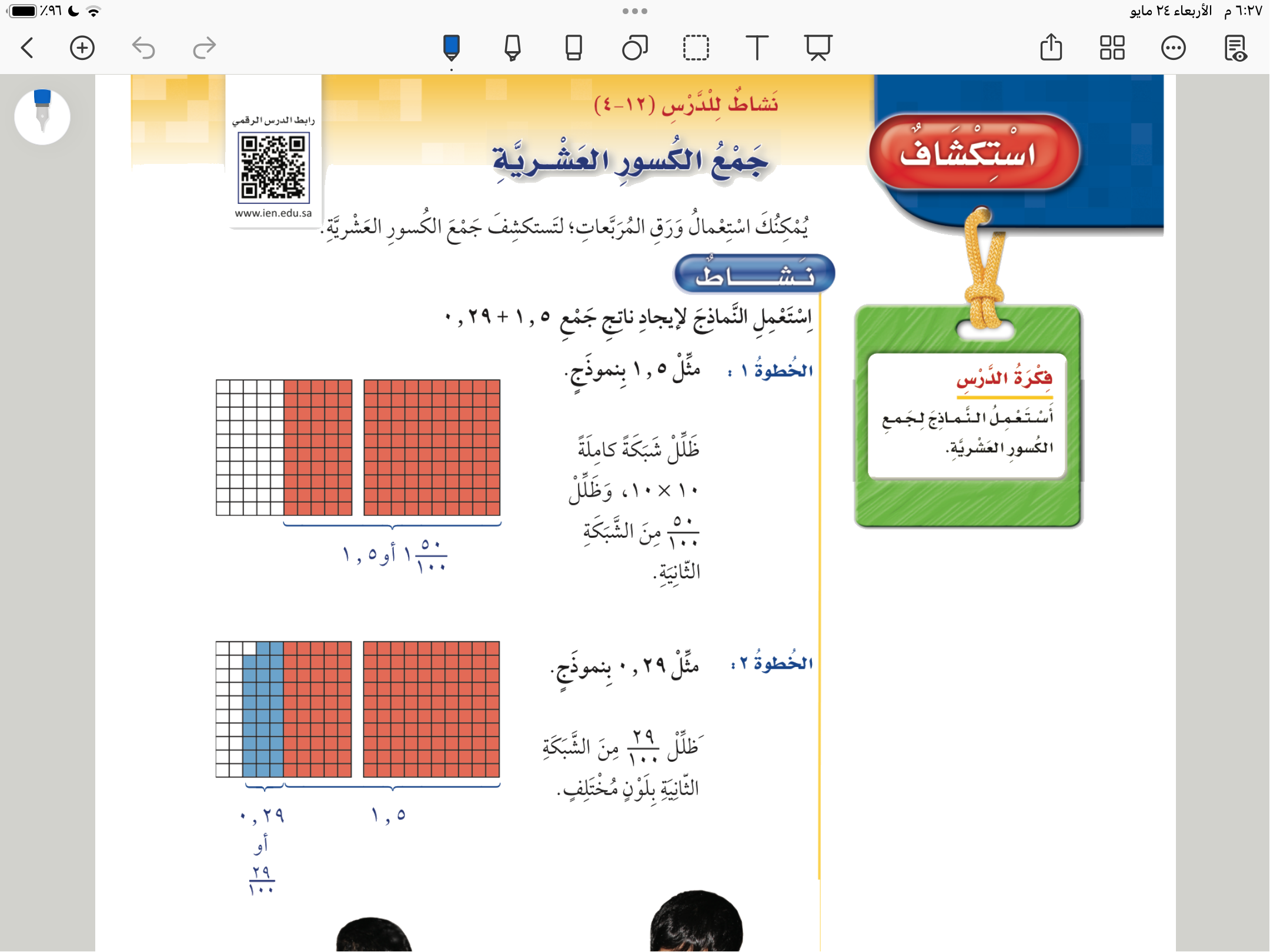 جمع الكسور العشرية
استكشاف
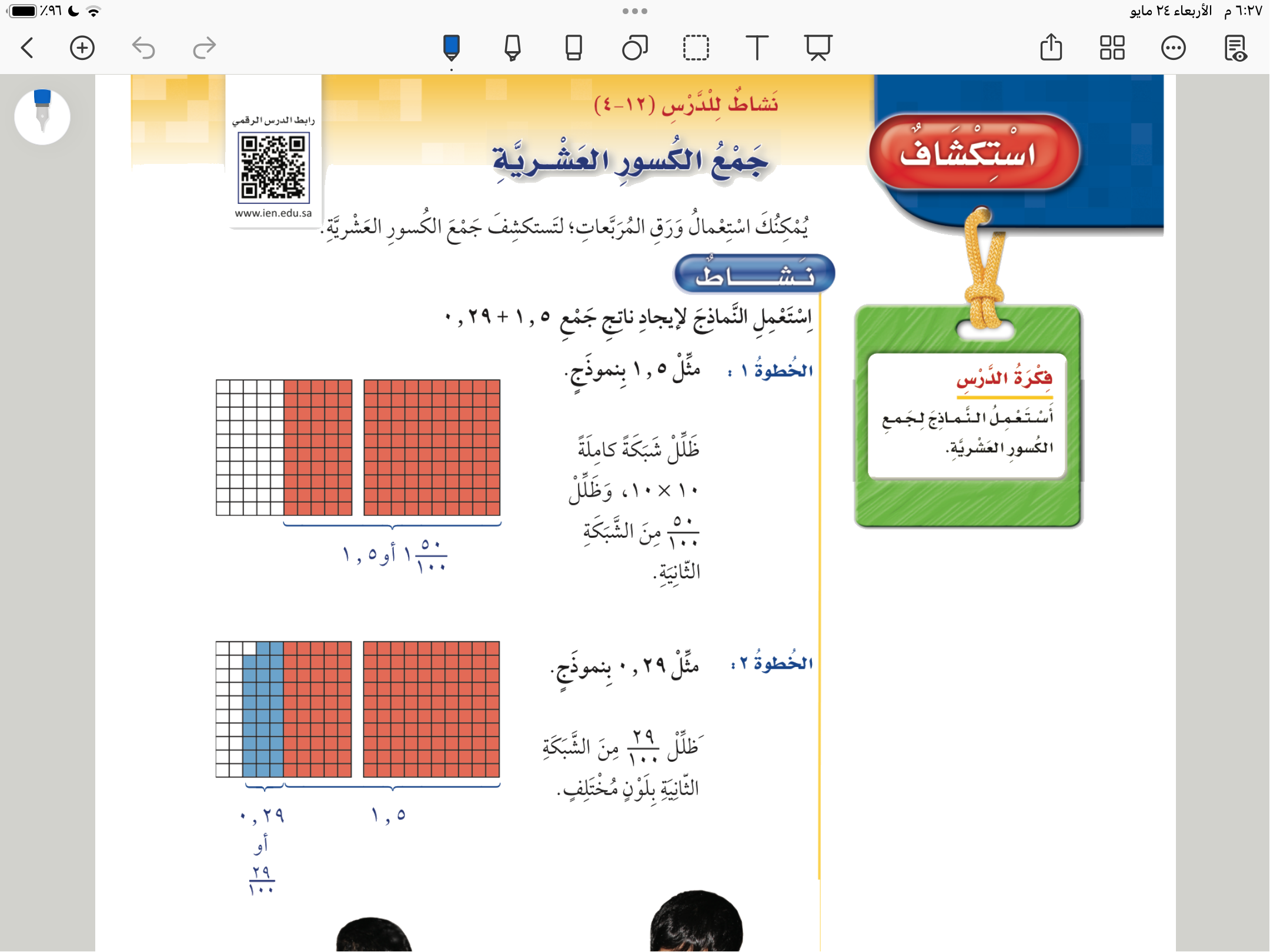 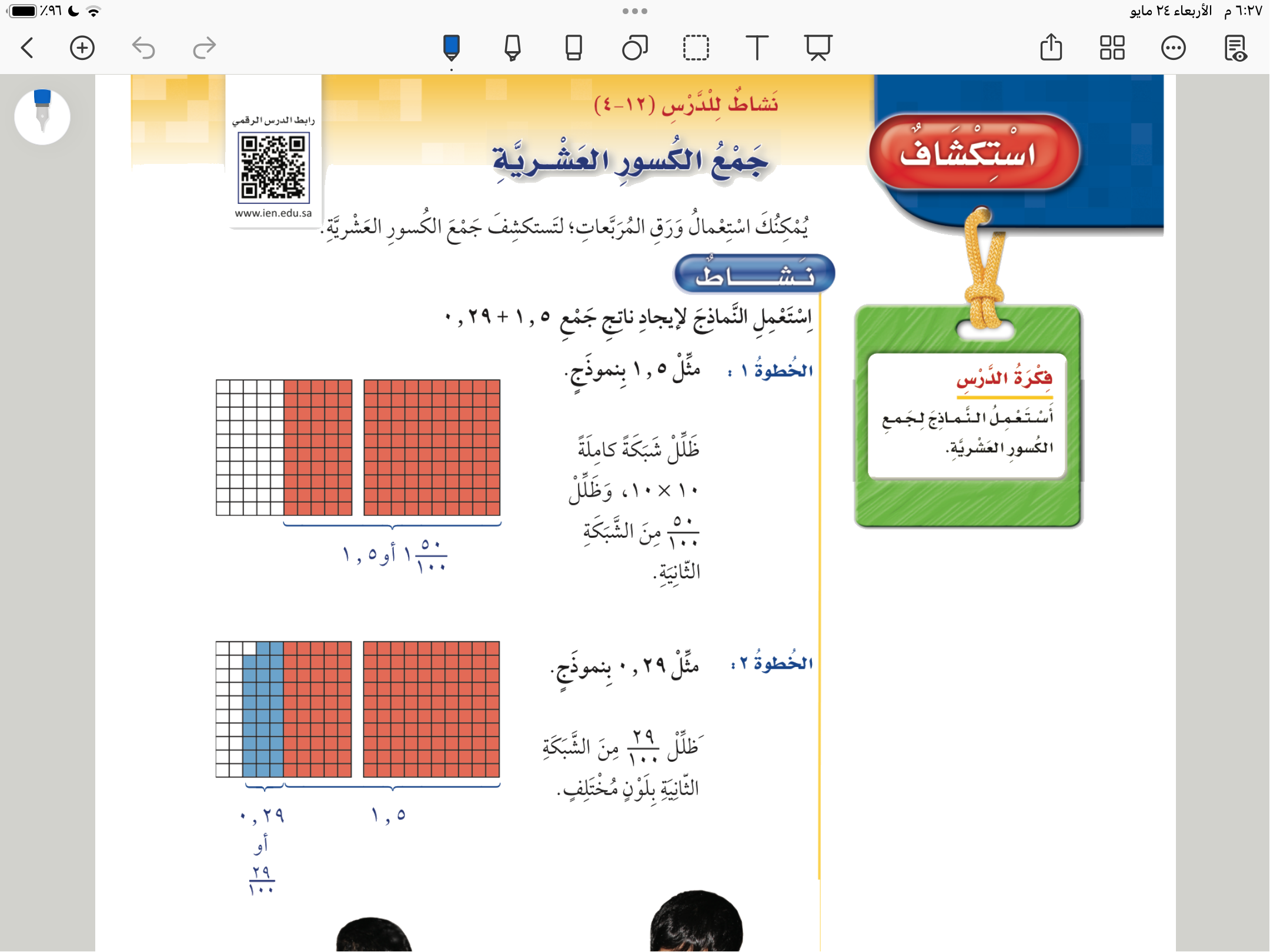 صفحة ١٤٦
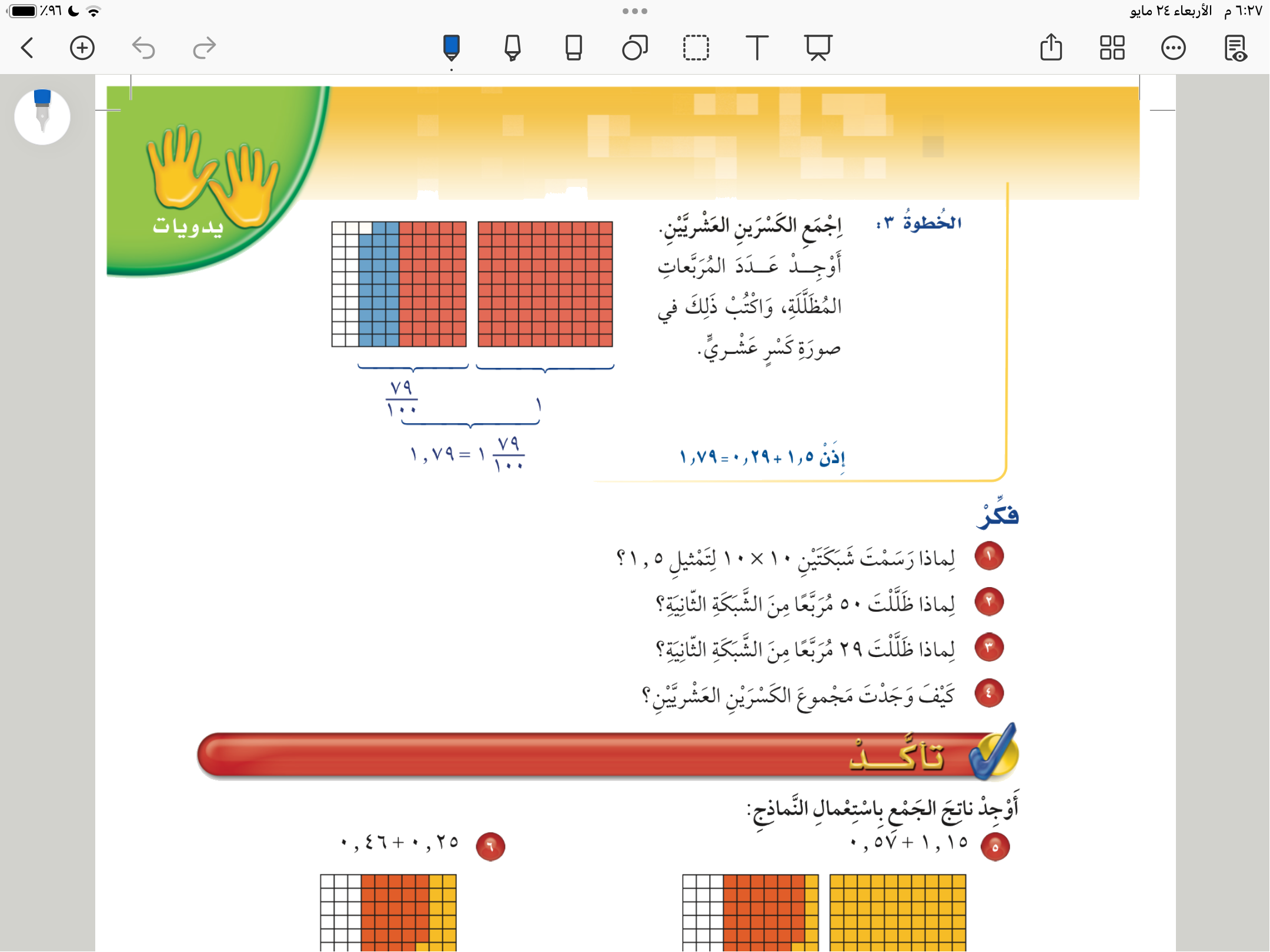 صفحة ١٤٧
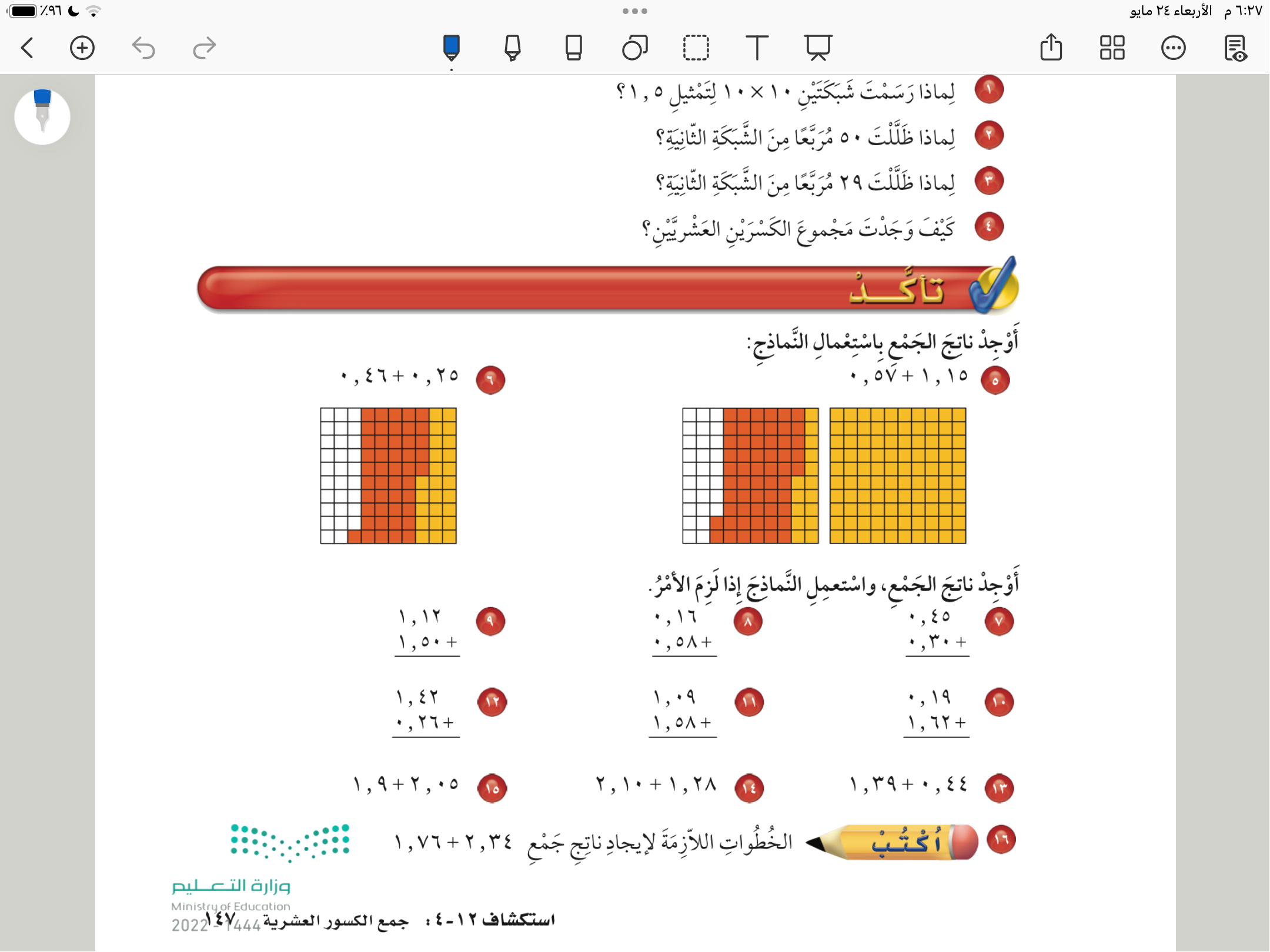 صفحة ١٤٧